CHỦ ĐỀ 1
Các số từ 1 đến 10
BÀI 6: Luyện tập chung
TIẾT 4
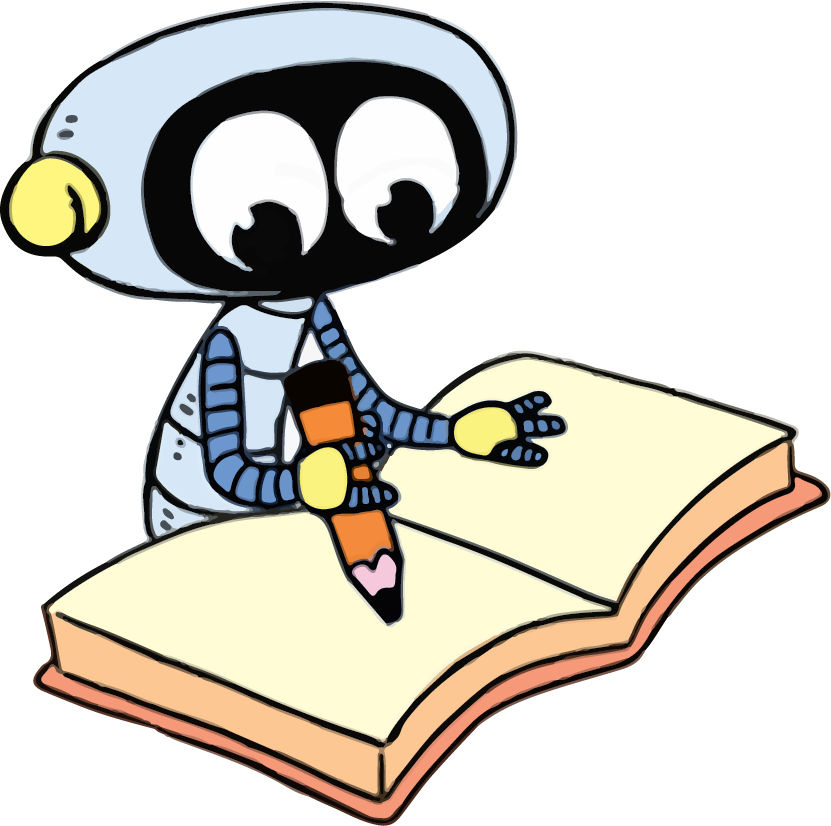 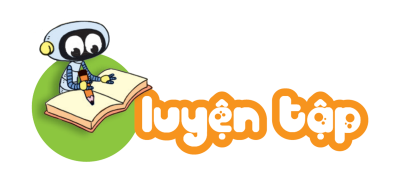 1. Hàng nào có nhiều đồ chơi hơn?
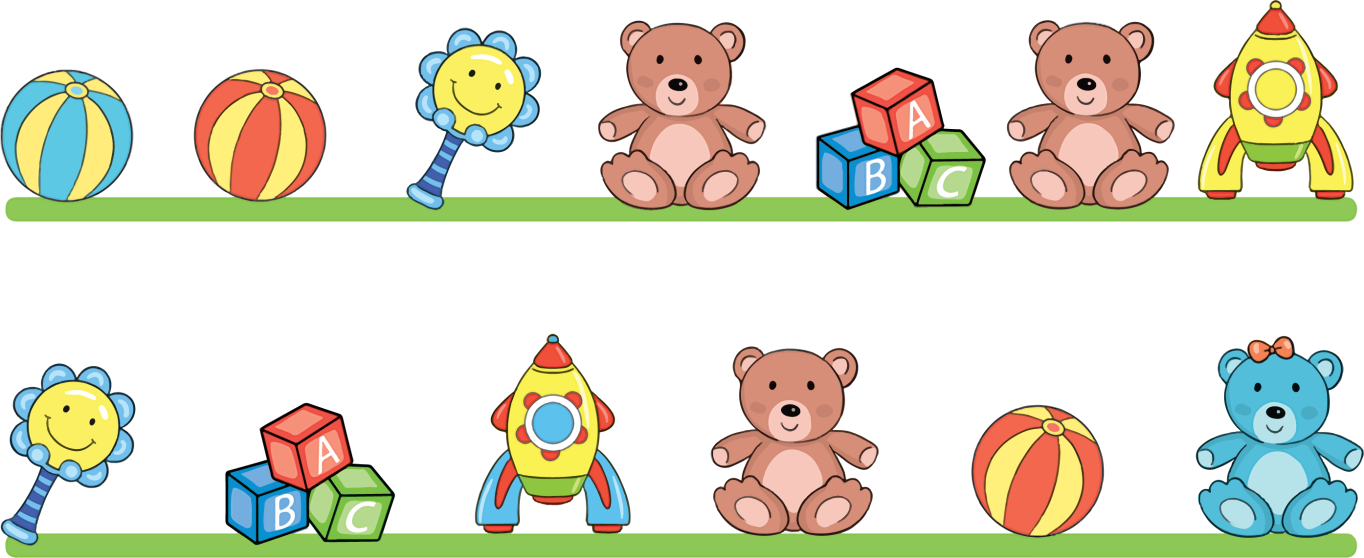 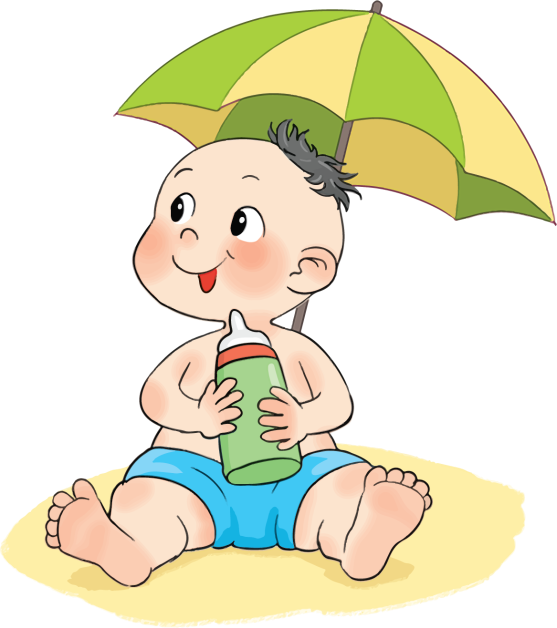 A.
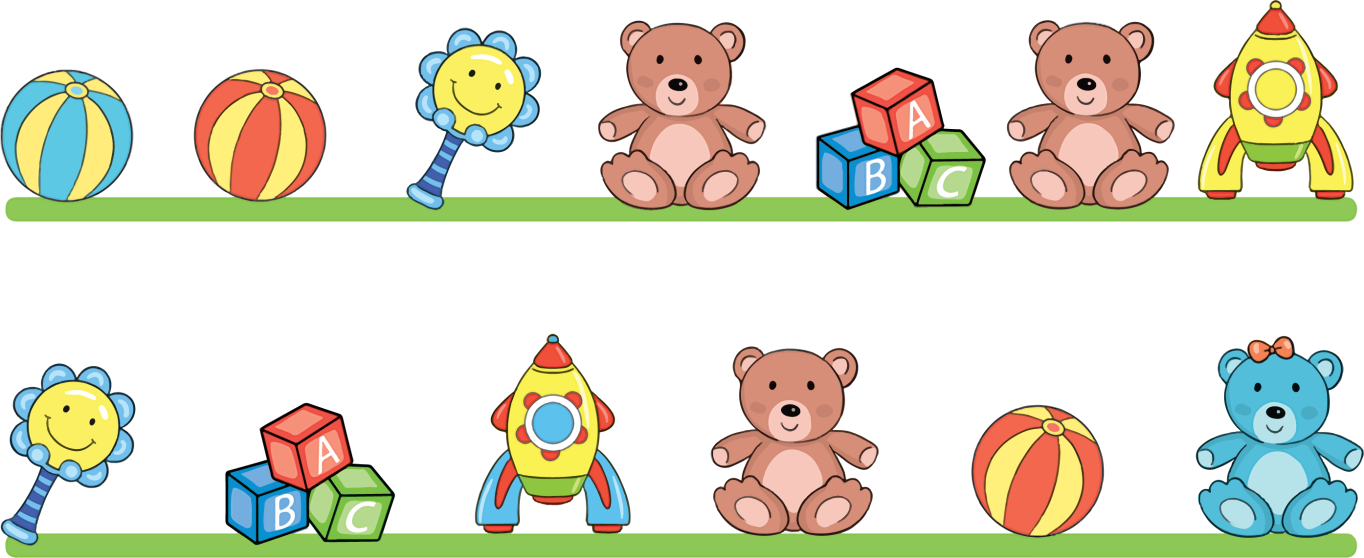 B.
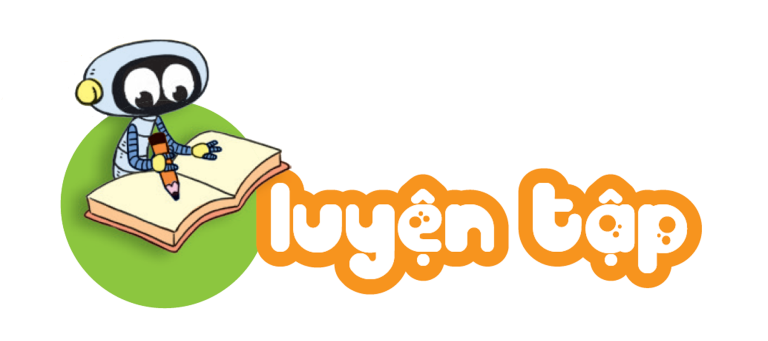 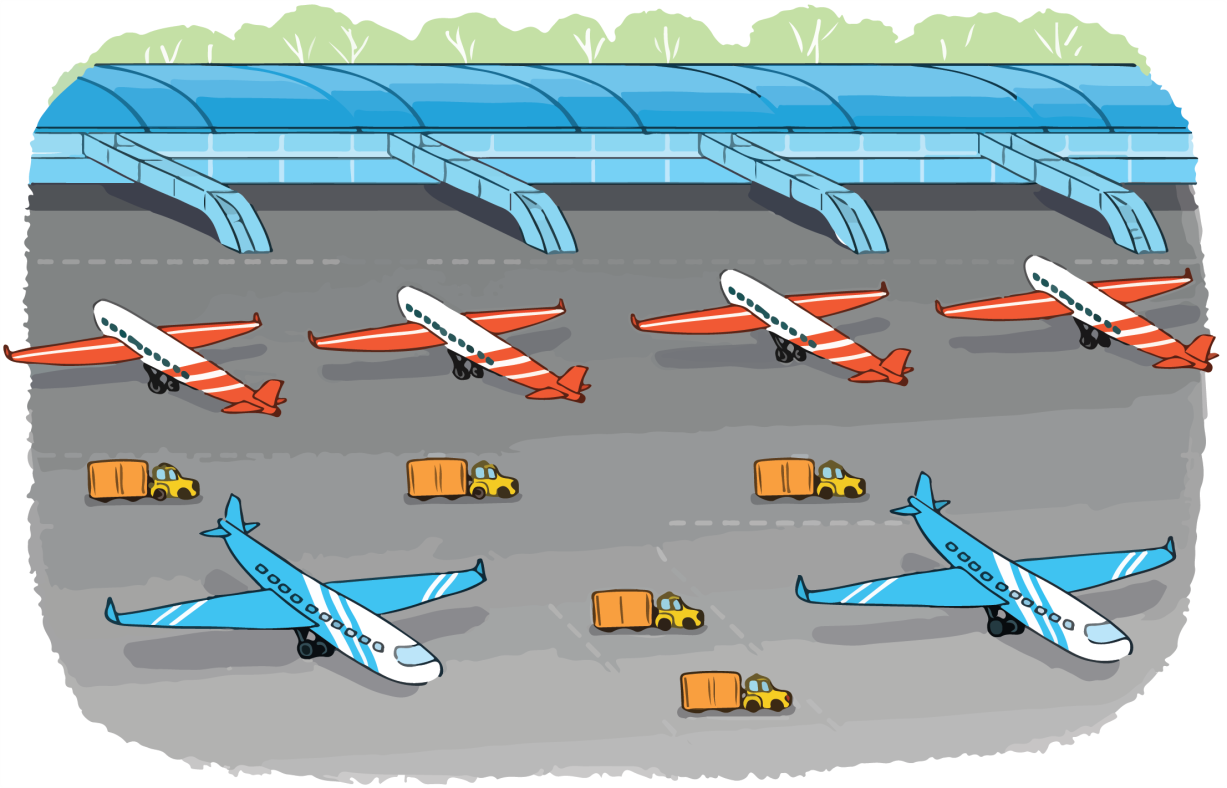 2. Chọn câu trả lời đúng.
A.   Số ô tô ít hơn số máy bay.
B.   Số ô tô bằng số máy bay.
C.   Số ô tô nhiều hơn số máy bay.
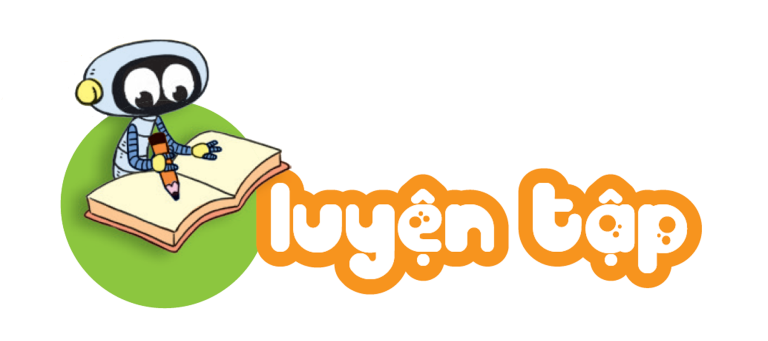 3. Số?
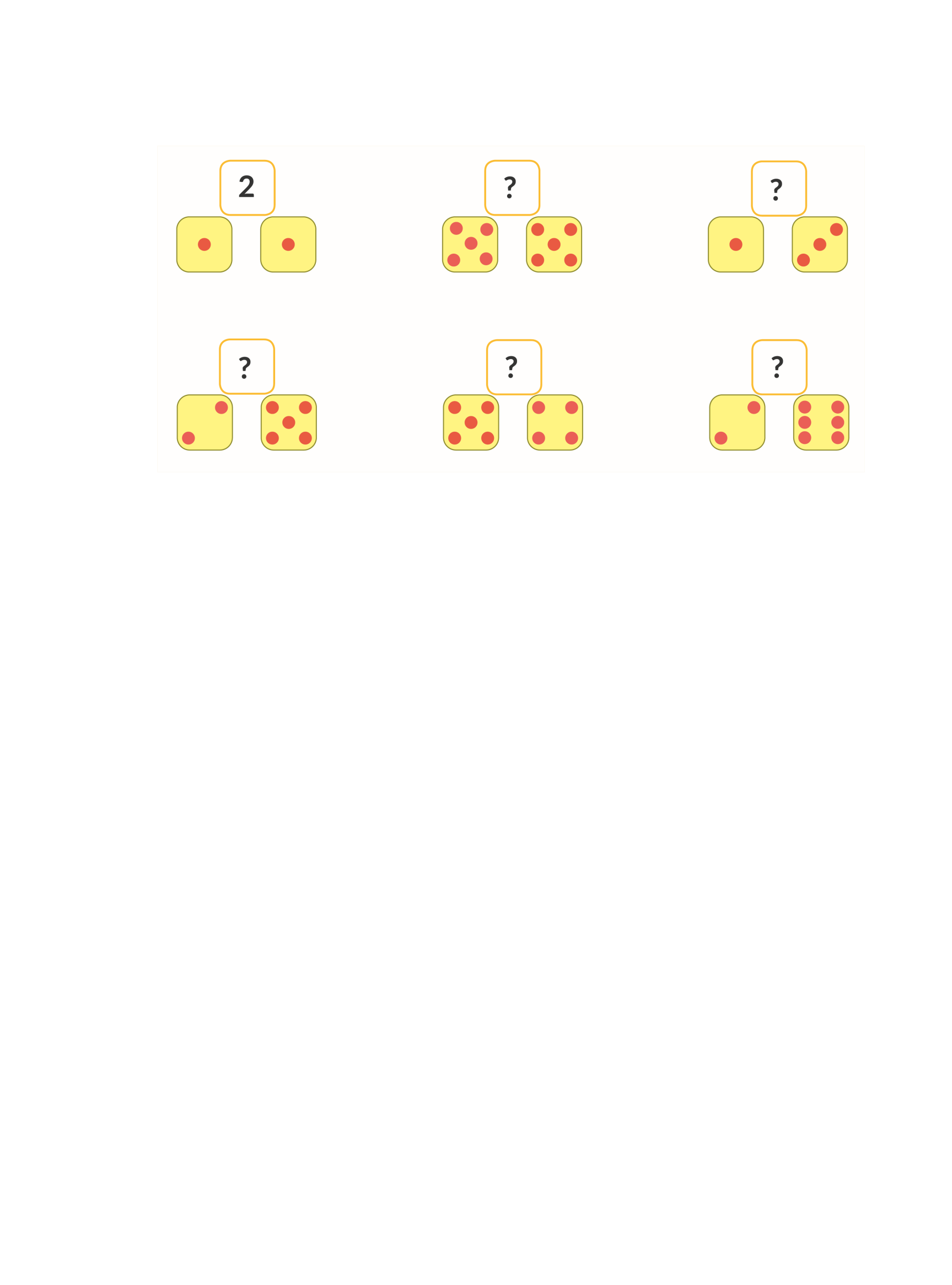 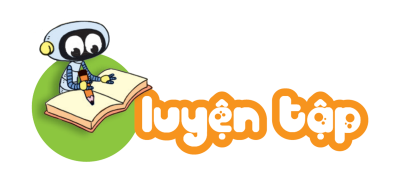 3. Số?
4
7
8
9
10
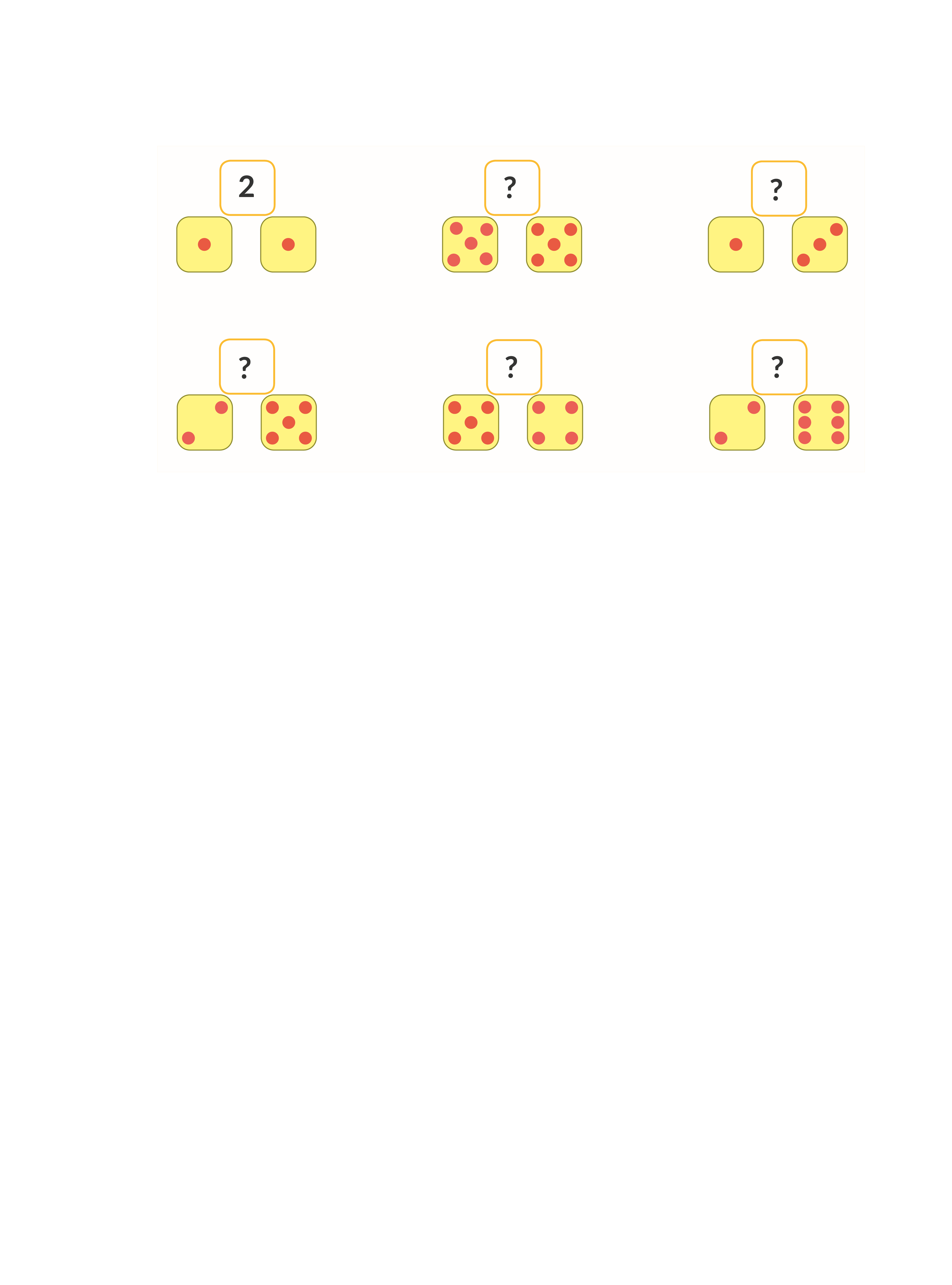 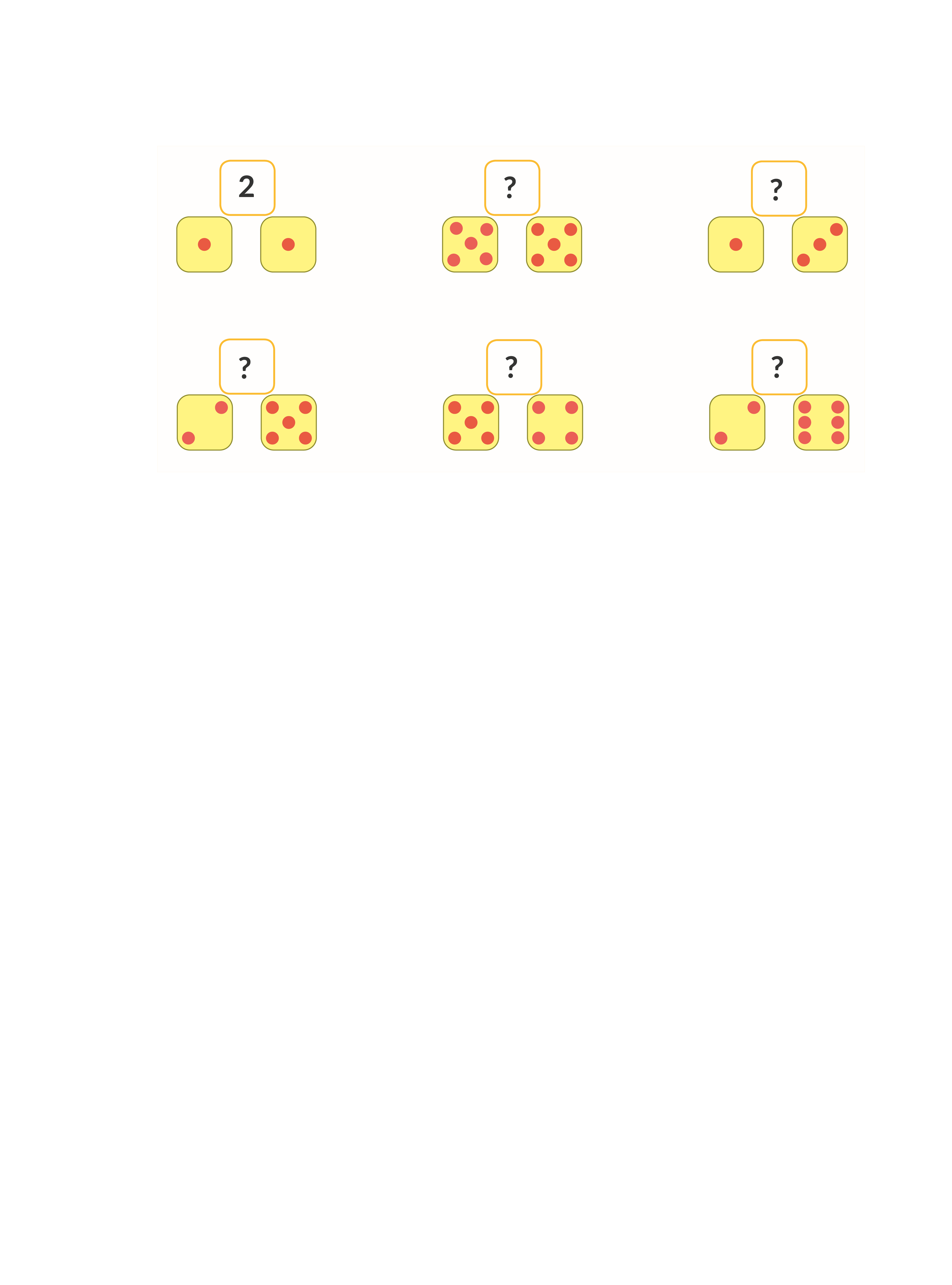 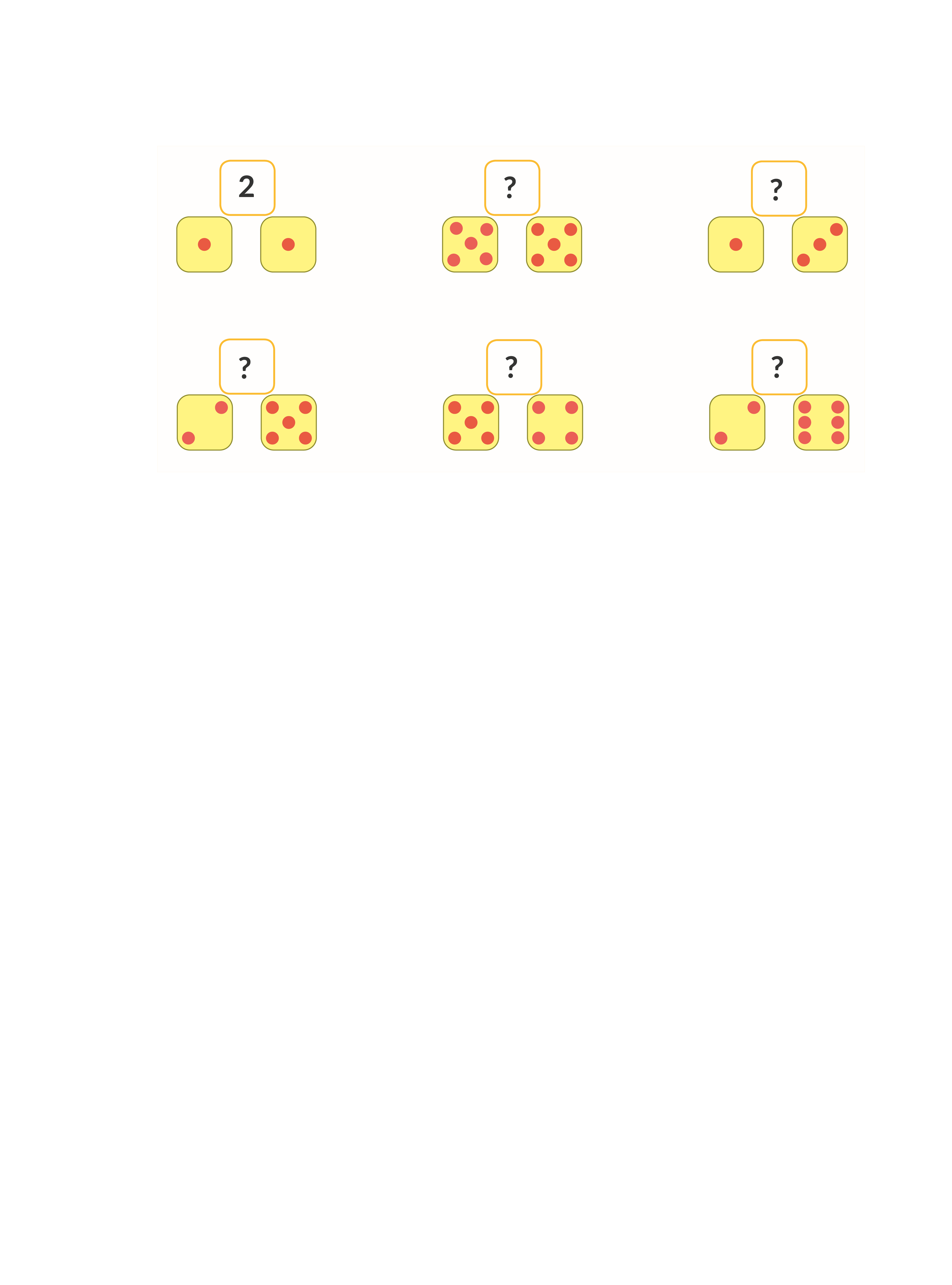 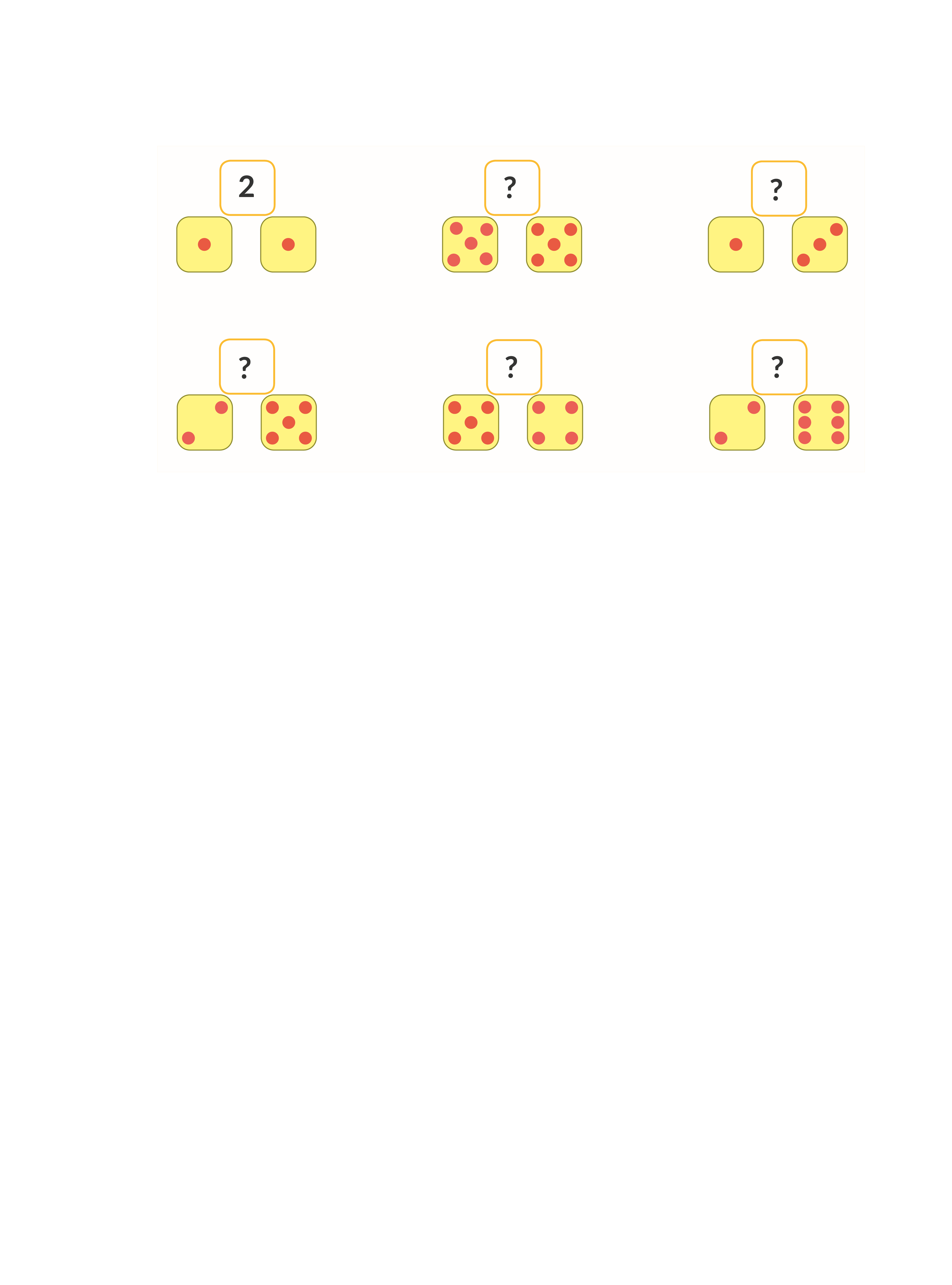 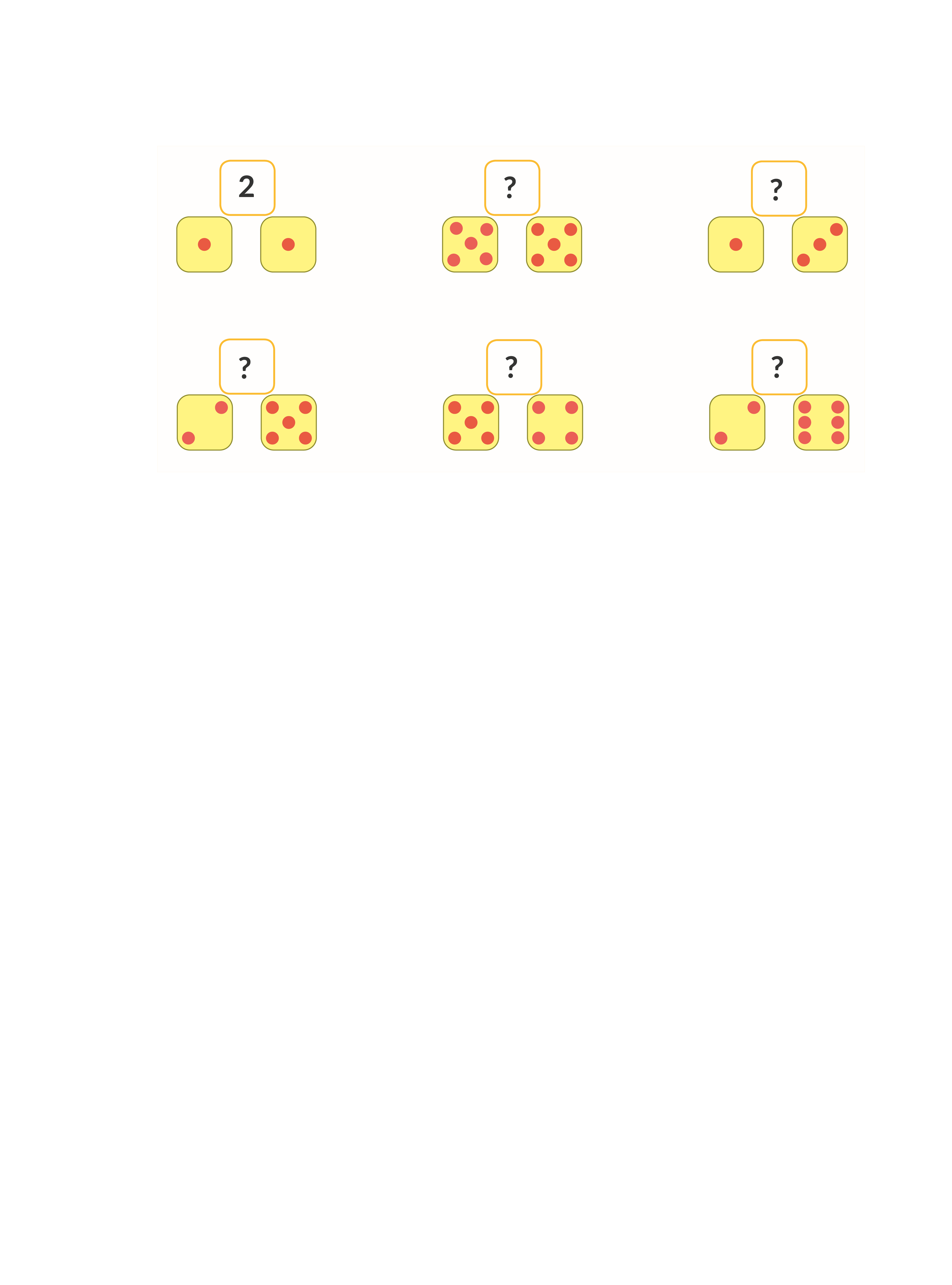 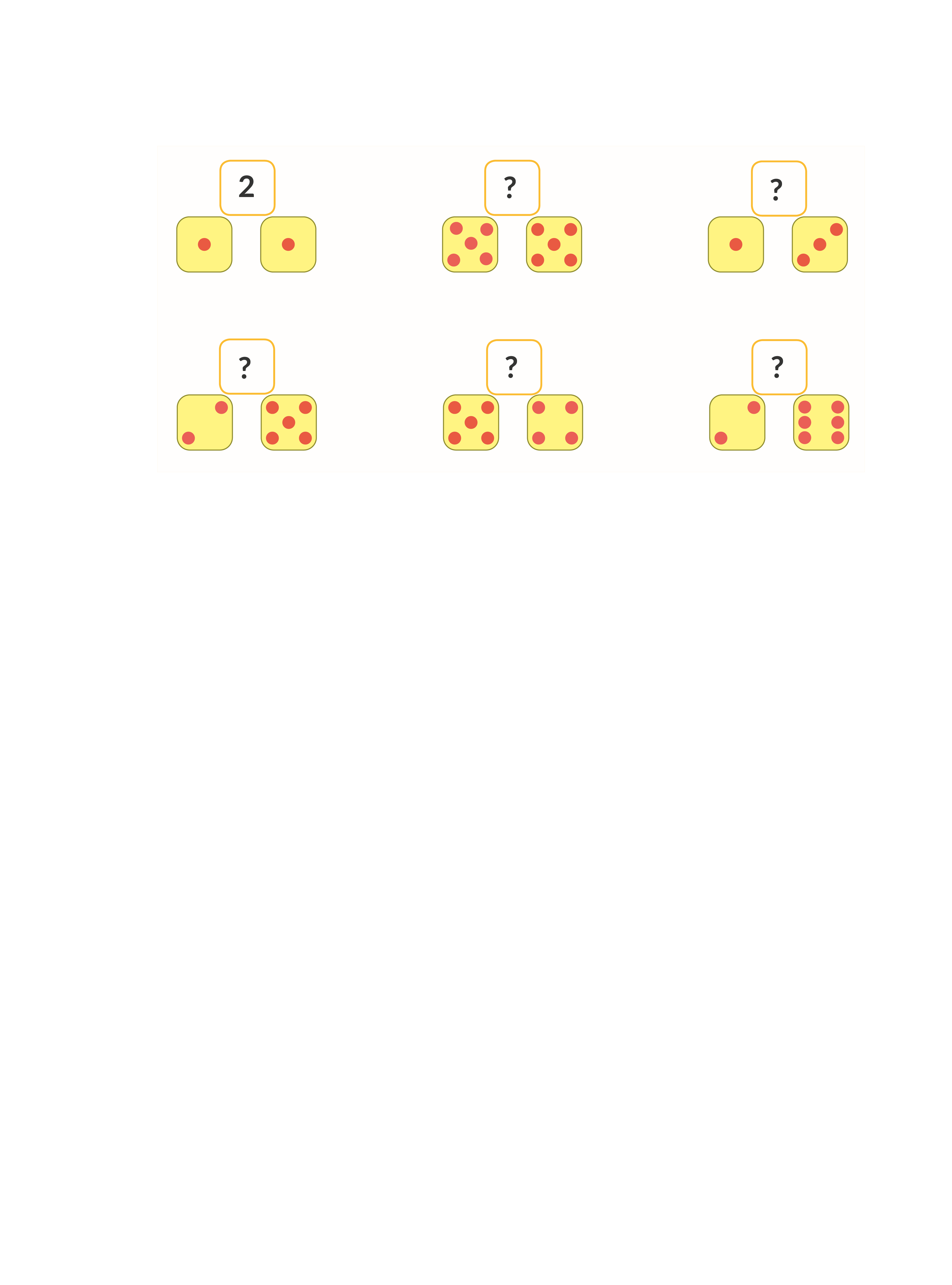 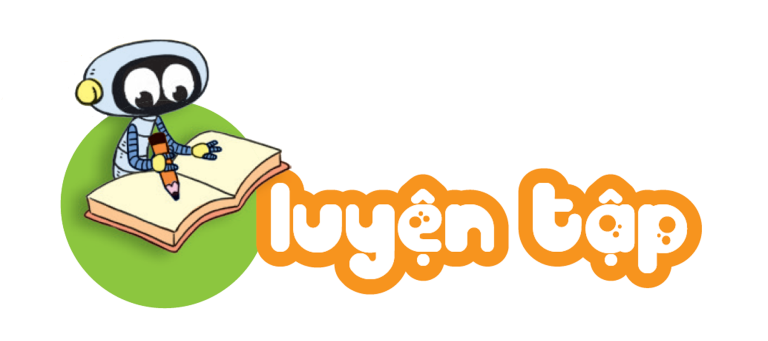 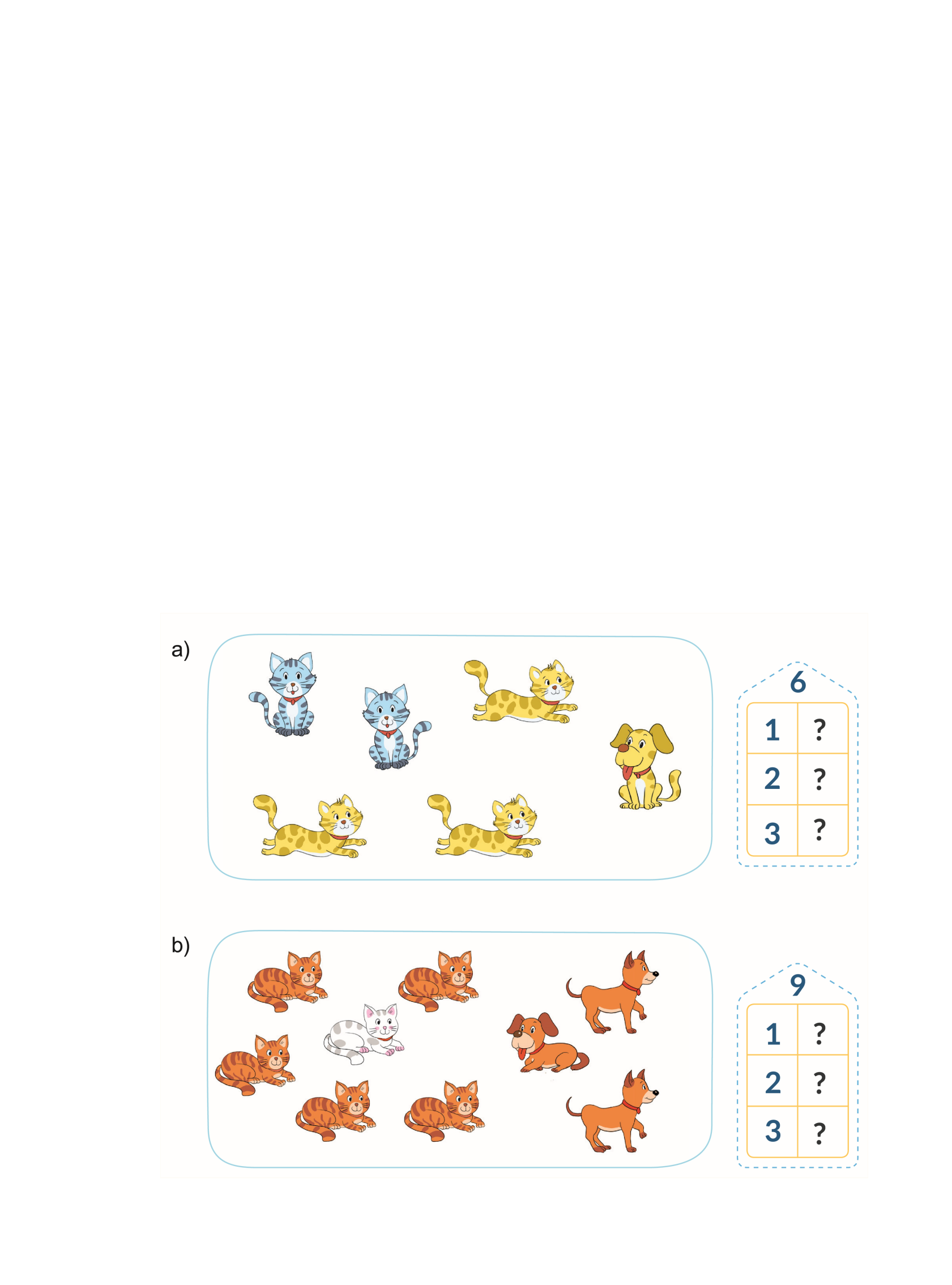 4. Số?
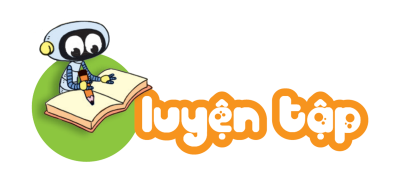 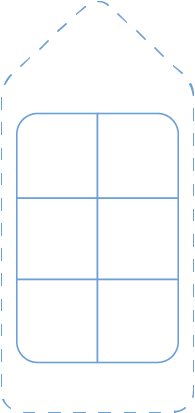 4. Số?
6
?
5
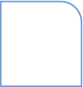 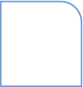 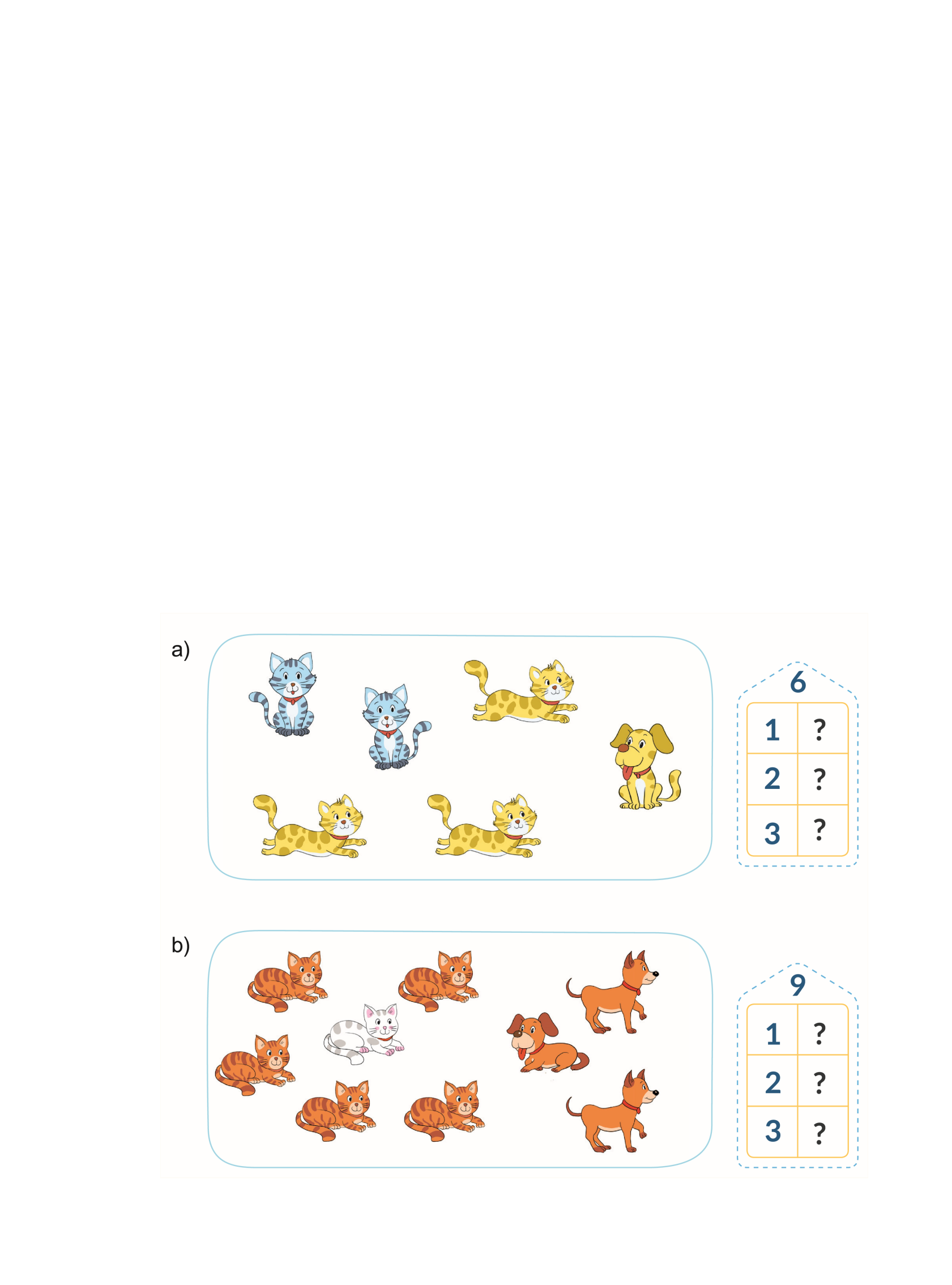 a)
1
2
?
4
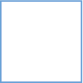 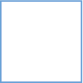 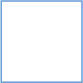 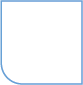 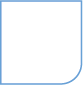 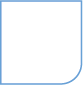 ?
3
?
3
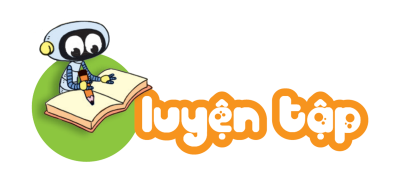 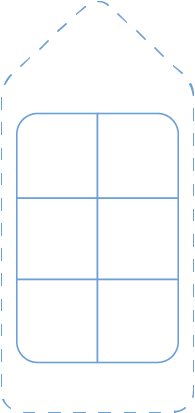 4. Số?
9
?
8
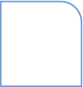 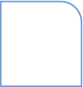 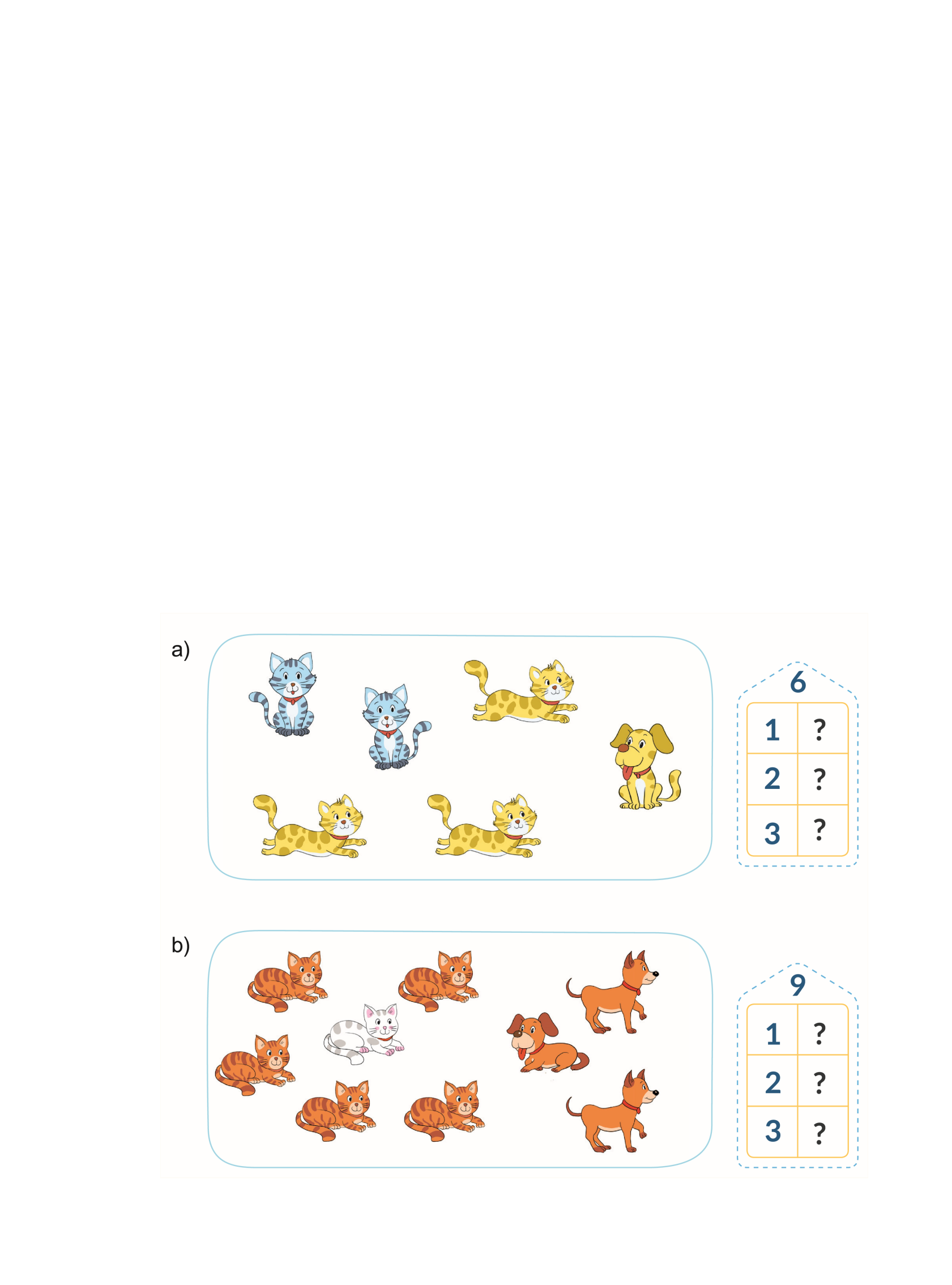 b)
1
2
?
7
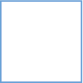 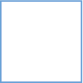 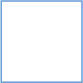 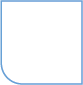 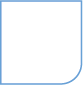 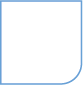 ?
3
?
6
Củng cố bài học
Hương Thảo: tranthao121004@gmail.com